CompSci 101Introduction to Computer Science
Nov. 7, 2017

Prof. Rodger
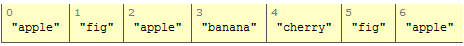 compsci 101 fall 2017
1
Announcements
No RQs until after Exam 2
Assignment 6 due Thursday 
APT Quiz 2 – must do by Wed midnight
APT 6 due today, APT 7 out
Exam 2 is Nov 16
Lab this week!

Today:
More practice with Dictionaries, finish last time
compsci 101 fall 2017
2
Announcements
No RQs until after Exam 2
Assignment 6 due Thursday -  now Monday
APT Quiz 2 – must do by Wed midnight
APT 6 due today, APT 7 out
Exam 2 is Nov 16
Lab this week!

Today:
More practice with Dictionaries, finish last time
compsci 101 fall 2017
3
Lab this week! - Odds with poker!
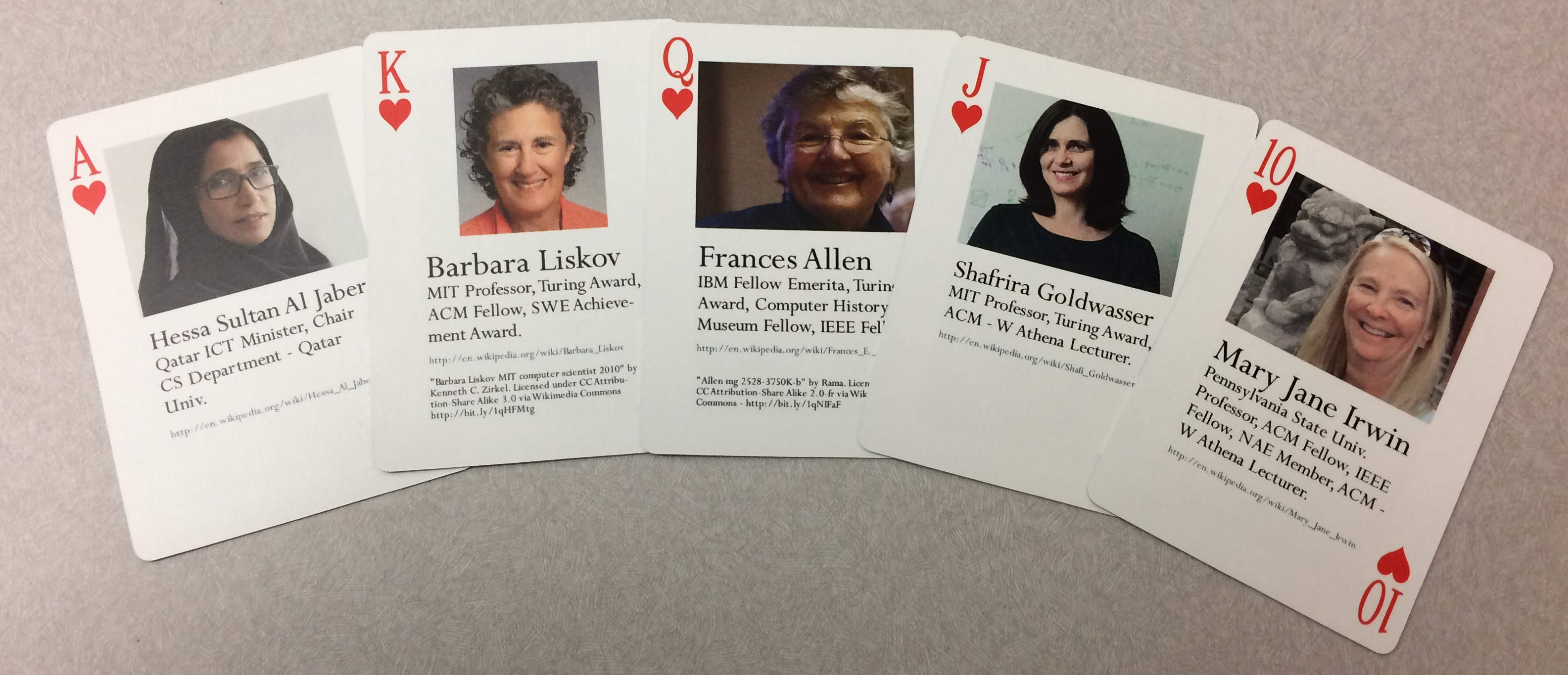 compsci 101 fall 2017
4
[Speaker Notes: Deck of playing cards I made of 54 notable women in computing!
Full House – three jacks and 2 fours – what are the odds?
Flush]
Smarty Hangman
Version of Hangman that is hard to win.
Program keeps changing secret word to make it hard to guess!
User never knows!
Once a letter is chosen and shown in a location, program picks from words that only have that letter in that location
Program smart to pick from largest group of words available
compsci 101 fall 2017
5
Smarty Hangman - Dictionary
Builds a dictionary of categories
Start with list of words of correct size
Repeat
User picks a letter
Make dictionary of categories based on letter
New list of words is largest category
Category includes already matched letters
List shrinks in size each time
compsci 101 fall 2017
6
Smarty Hangman Example
Possible scenario after several rounds



From list of words with a the second letter. From that build a dictionary of list of words with no d and with d in different places:
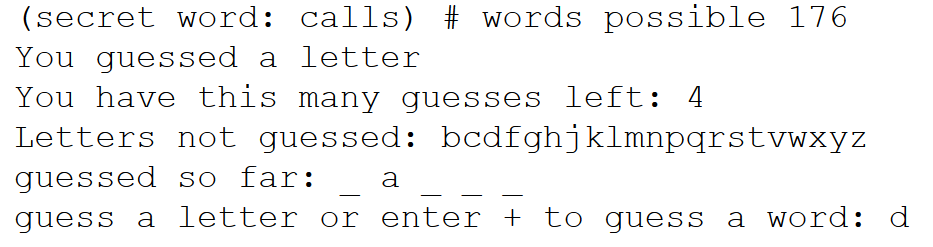 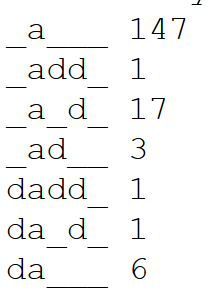 Choose “no d”, most words, 147
Only 17 words of this type
Only 1 word of this type
compsci 101 fall 2017
7
[Speaker Notes: Great Dictionary example to solve a problem!]
Everytime guess a letter, build a dictionary based on that letter
Example: Four letter word, guess o







Key is string, value is list of strings that fit
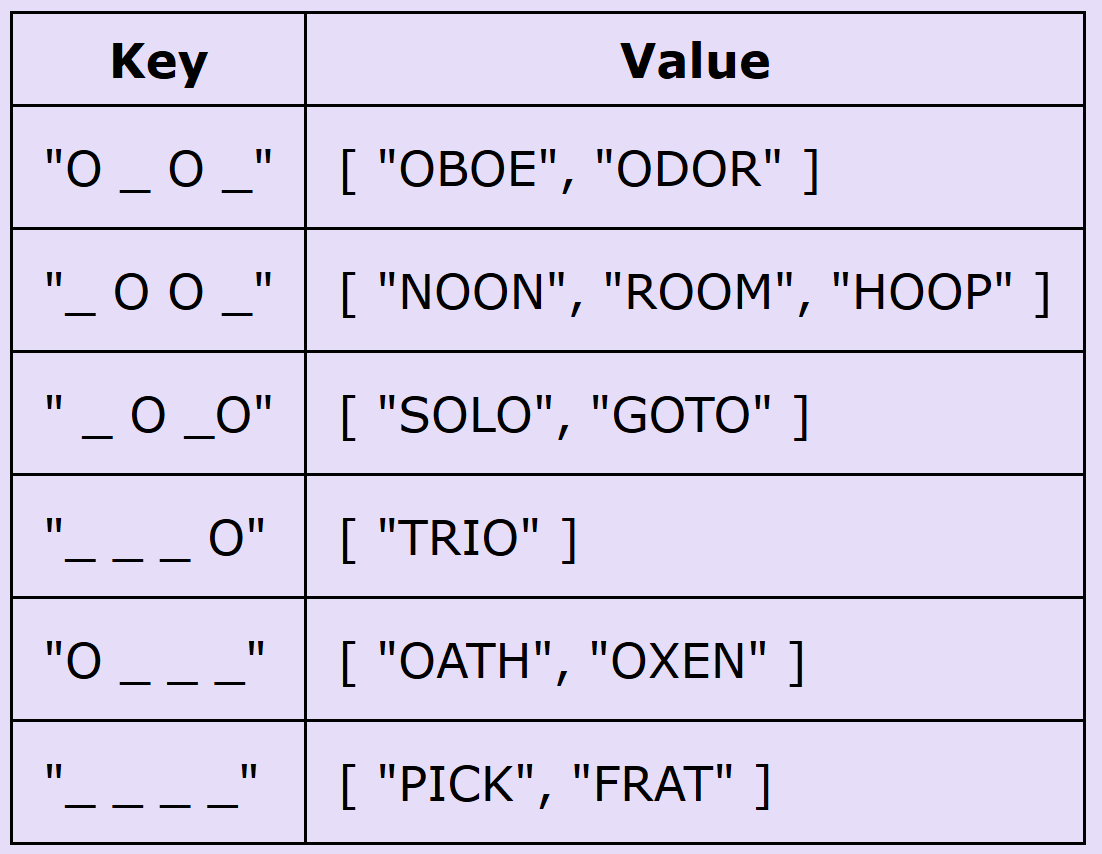 compsci 101 fall 2017
8
Keys can’t be lists
[“O”,”_”,”O”,”_”] need to convert to a string to be the key representing this list:
          “O_O_”
compsci 101 fall 2017
9
Smarty Hangman
How to start? How to modify assignment 5?
What helper function(s) would be useful?
Helper function to create new list of words, new secret word, new template
Pass in current list of words, current template (such as [‘_’, ‘a’, ‘_’, ‘_’, ‘_’]) and the letter guessed
Pass back a tuple : new secret word, now list of words, new template
 (x, y, z) = someFunction(a, b, c)
compsci 101 fall 2017
10
[Speaker Notes: Template shows the word and letters that were correct and where they are]
Take another look at the last two problems from last time
compsci 101 fall 2017
11
Problem 6: Which code is better?
Problem: Given a string parameter named phrase and string named letter, the function findWords returns a list of all the words from phrase that have letter in them. 
Example: 
findWords("the circus is coming to town with elephants and clowns", "o") would return
    [‘coming’, ‘to’, ‘town’, ‘clowns’]
compsci 101 fall 2017
12
Different questions about these bit.ly/101f17-1107-1
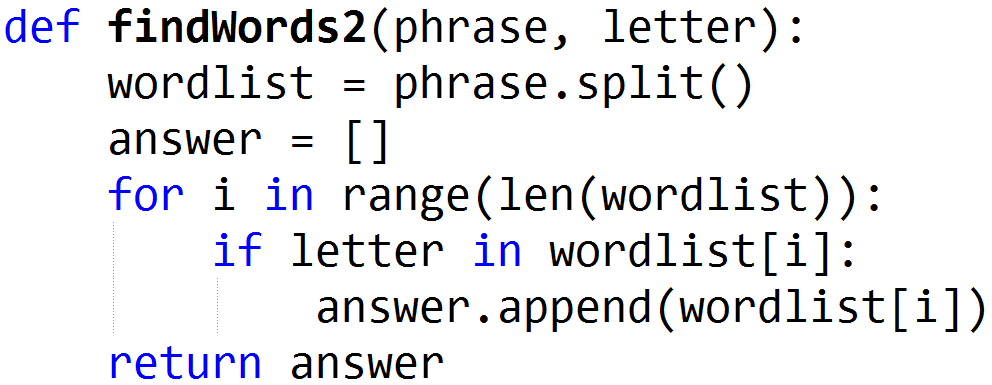 compsci 101 fall 2017
13
How long does phrase.split() take?
“how are you”
compsci 101 fall 2017
14
How long does phrase.split() take?
“how are you”
words = [‘how’]
words = [‘how’, ‘are’]
words = [‘how’, ‘are’, ‘you’]
For N chars in phrase, takes about N steps
compsci 101 fall 2017
15
How long for this solution?Have N chars, M words in phrase
range(len(phrase.split()))
 for i in range(…):
If letter in phrase.split()[i]
phrase.split()[i]
compsci 101 fall 2017
16
[Speaker Notes: For each word we do 2*N work]
How long for this solution?Have N chars, M words in phrase
range(len(phrase.split()))
 for i in range(…):
If letter in phrase.split()[i]
phrase.split()[i]
N steps 
For M words
N steps
N steps

Total: N + M*(2*N)
         ~  M*N
compsci 101 fall 2017
17
[Speaker Notes: For each word we do 2*N work
In the if we have to split it and still we have to look at all the chars in the word]
How long for this solution?Have N chars, M words
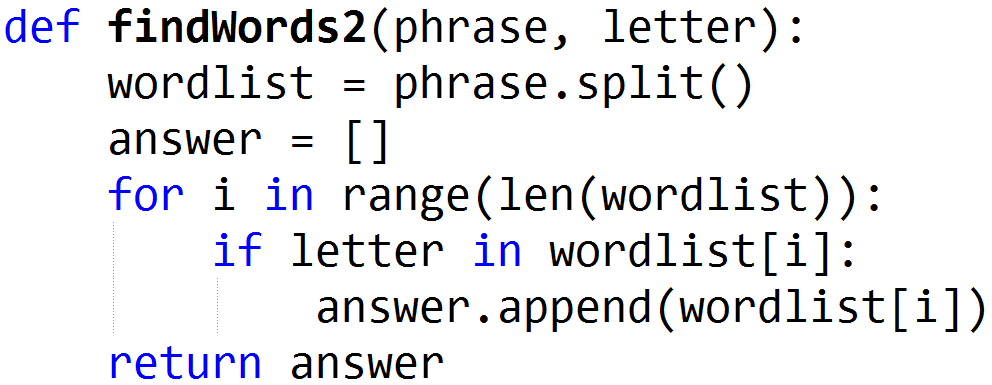 phrase.split()
for each word
If letter in word
Answer.append
compsci 101 fall 2017
18
How long for this solution?Have N chars, M words
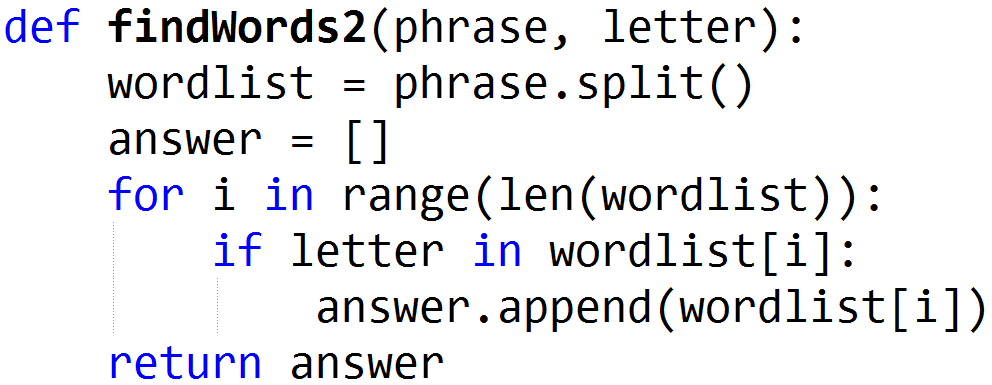 N steps
For M words
len(word) steps
1 step
Total: N + N    =  ~ N
phrase.split()
for each word
If letter in word
Answer.append
N steps
compsci 101 fall 2017
19
Problem 7 – Which number appears the most times?
The function most has one parameter nums, a list of integers. This function returns the number that appears the most in the list.

For example, the call most([3,4,2,2,3,2]) returns 2, as 2 appears more than any other number.
compsci 101 fall 2017
20
How long for Solution 1?
compsci 101 fall 2017
21
How long for Solution 2bit.ly/101f17-1107-2
compsci 101 fall 2017
22
How long for Solution 1?N numbers
compsci 101 fall 2017
23
How long for Solution 1?N numbers
N steps
Loop N times
1 step
3 steps
Total: N + 4N
          ~ N
compsci 101 fall 2017
24
Example: [5, 3, 4, 3, 3, 5]
[ 0, 0, 0, 0, 0, 0, 0]          list of counters 
      0  1  2  3  4  5  6           indexes
After updating the counts we have:
[ 0, 0, 0, 3, 1, 2, 0]          3  3’s, 1  4, 2   5’s
      0  1  2  3  4  5  6
compsci 101 fall 2017
25
Example: [5, 3, 4, 3, 3, 5]
[ 0, 0, 0, 0, 0, 0, 0]          list of counters 
      0  1  2  3  4  5  6           indexes
After updating the counts we have:
[ 0, 0, 0, 3, 1, 2, 0]          3  3’s, 1  4, 2   5’s
      0  1  2  3  4  5  6
compsci 101 fall 2017
26
How long for Solution 2N numbers (M unique numbers)
compsci 101 fall 2017
27
How long for Solution 2N numbers (M unique numbers)
Loop M times
N steps
3 steps
Total: M * (N+3)
~  M*N
compsci 101 fall 2017
28
Python shortcut you can ignore
The zip function, tuples from two lists
Does something right if lists have different sizes. Look it up
words = ['dog', 'cat', 'fish', 'guava']
counts = [3, 2, 1, 5]
cc = zip(word,counts)

[('dog', 3), ('cat', 2), ('fish', 1), ('guava', 5)]
compsci 101 fall 2017
29
[Speaker Notes: You could easily write zip....


In one line with
List comprehension to create tuples
min or max? min
Range  - need index number for both lists
yy = [(a[i], b[i]) for i in range(min(len(a),len(b)))]]
Python functions you CANNOT ignore
We know how to sort, we call sorted
Example: sorting tuples
Function sorted returns a new list, original not changed




What if sort by numbers instead of words?
xx = [('dog', 3), ('cat', 2), ('fish', 1),  ('guava', 2)]
yy = sorted(xx)

[('cat', 2), ('dog', 3), ('fish', 1), ('guava', 2)]
compsci 101 fall 2017
30
[Speaker Notes: What if we want to sort by numbers instead of words?]
Use what you know
You can re-organize data to sort it as you'd like, list comprehensions are your friend
xx = [('dog', 3), ('cat', 2), ('fish', 1),  ('guava', 2)]
...
nlist = [(t[1],t[0]) for t in xx]

[(3, 'dog'), (2, 'cat'), (1, 'fish'),  (2, 'guava')]

yy = sorted(nlist)

[(1, 'fish'), (2, 'cat'), (2, 'guava'),  (3, 'dog')]
compsci 101 fall 2017
31
[Speaker Notes: Notice that (2,'cat') comes before (2,'guava')
Use what you know]
APT – SortedFreqsbit.ly/101f17-1107-3
The returned frequencies represent an 
alphabetic/lexicographic ordering of the
 unique words, so the first frequency is how 
many times the alphabetically first word occurs and the last frequency is the 
number of times the alphabetically last word occurs
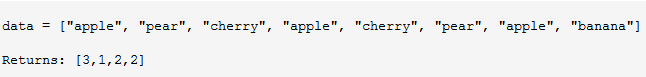 compsci 101 fall 2017
32
Ways to count?bit.ly/101f17-1107-4
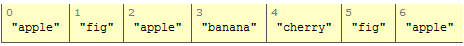 Dictionaries are faster than using lists?
How fast is list.count(x) for each x?
compsci 101 fall 2017
33
[Speaker Notes: How long does list.count(x) if you do this for each x?
How long does it take to compute a dictionary of counts]
Shafi Goldwasser
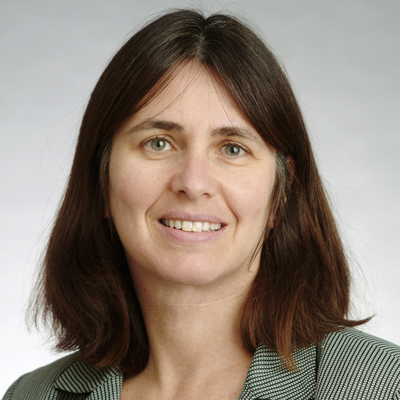 2012 Turing Award Winner
RCS professor of computer science at MIT
Twice Godel Prize winner
Grace Murray Hopper Award
National Academy
Co-inventor of zero-knowledge proof protocols
     How do you convince someone that you know [a secret] without revealing the knowledge?
Honesty and Privacy
Work on what you like, what feels right, I know of no other way to end up doing creative work
APT Customer Statisticsbit.ly/101f17-1107-5
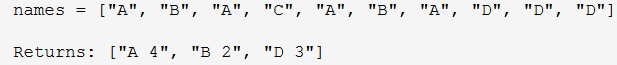 compsci 101 fall 2017
35
Review Dictionaries
Map keys to values
Counting: count how many times a key appears
Key to number
Store associated values
Key to list or set
Get all
Keys, values or (key,value) pairs
What question do you want to answer? 
How to organize data to answer the question
compsci 101 fall 2017
36
Dictionary problemsNumber of students in Photo clubsbit.ly/101f17-1107-6
d = {'duke':30, 'unc':50, 'ncsu':40} 

d['duke'] = 80 
d.update({'ecu':40, 'uncc':70}) 
print  d.values()
compsci 101 fall 2017
37
Dictionary problems – part 2bit.ly/101f17-1107-7
Consider the Python dictionary below on schools that map schools to number of students

d = {'duke':30, 'unc':50, 'ncsu':40, 'wfu':50, 'ecu': 80, 'meridith':30, 'clemson':80, 'gatech':50, 'uva':120, 'vtech':110}
compsci 101 fall 2017
38